Event Log
OS
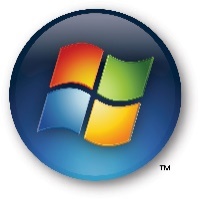 Event Viewer is a tool that displays detailed information about significant events (for example, programs that don't start as expected or updates that are downloaded automatically) on your computer. Event Viewer can be helpful when troubleshooting problems and errors with Windows and other programs.
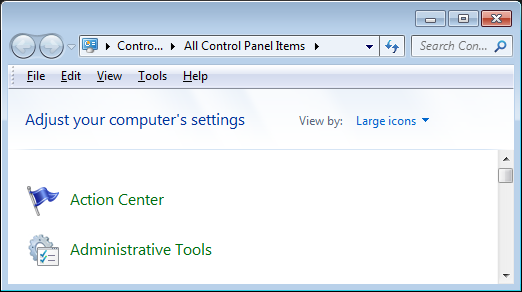 Peymer Anatoly
1
Event Log
OS
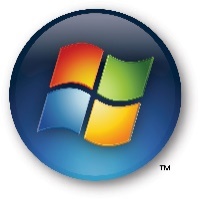 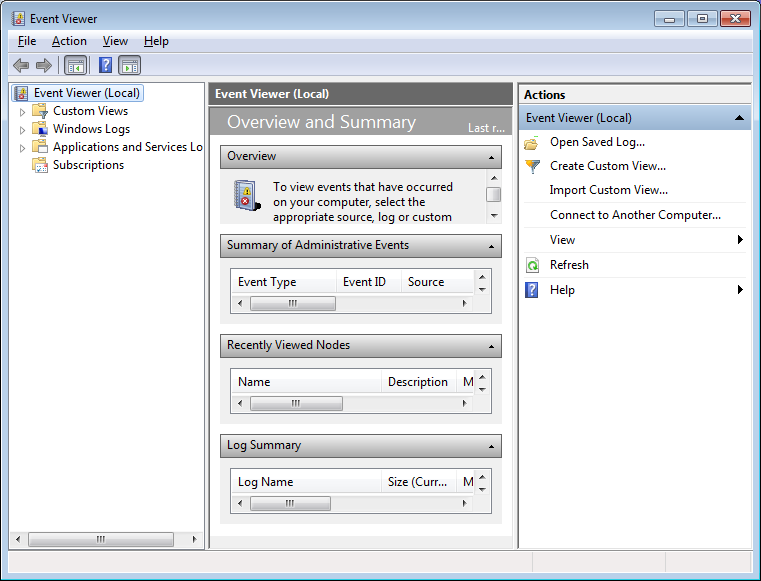 Peymer Anatoly
2
Event Log
OS
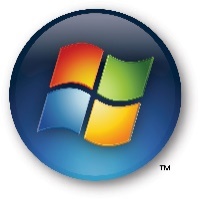 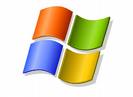 R
+
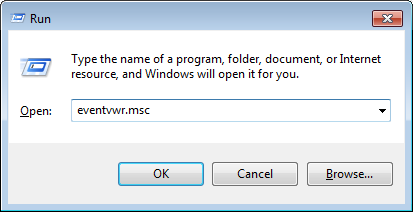 Peymer Anatoly
3
Event Log
OS
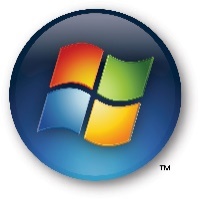 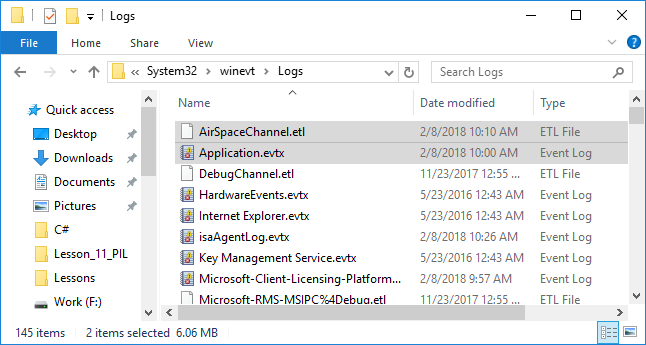 Peymer Anatoly
4
Event Log
OS
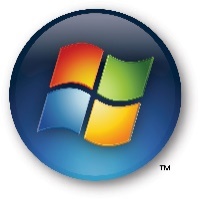 EVTX File Extension
Log file created by the Windows 7 Event Viewer; 
contains a list of events recorded by Windows; 
saved in a proprietary binary format that can only be viewed within the Event Viewer program.
Peymer Anatoly
5
Event Log
OS
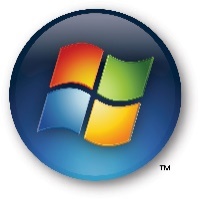 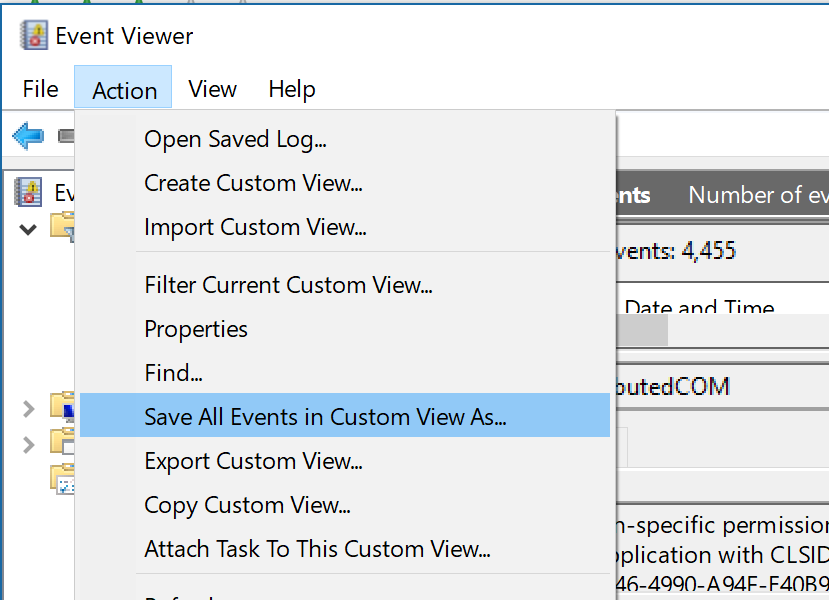 Peymer Anatoly
6
Event Log
OS
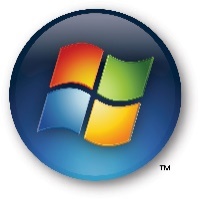 EventLogChannelsView v1.16
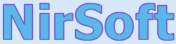 https://www.nirsoft.net/utils/event_log_channels_view.html
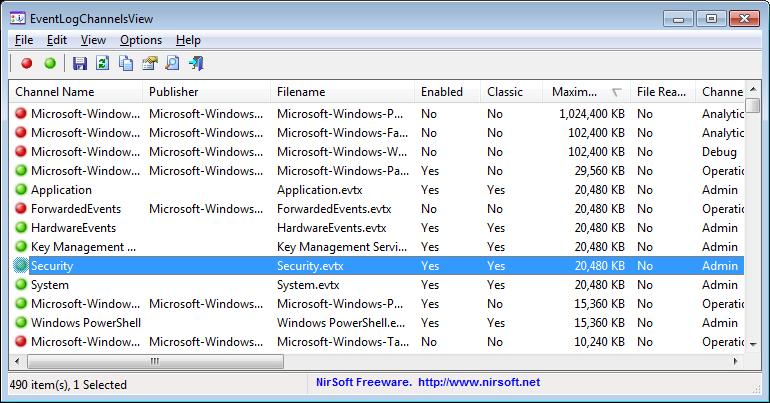 Peymer Anatoly
7
Event Log
OS
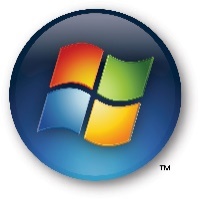 FullEventLogView v1.26
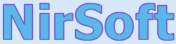 https://www.nirsoft.net/utils/full_event_log_view.html
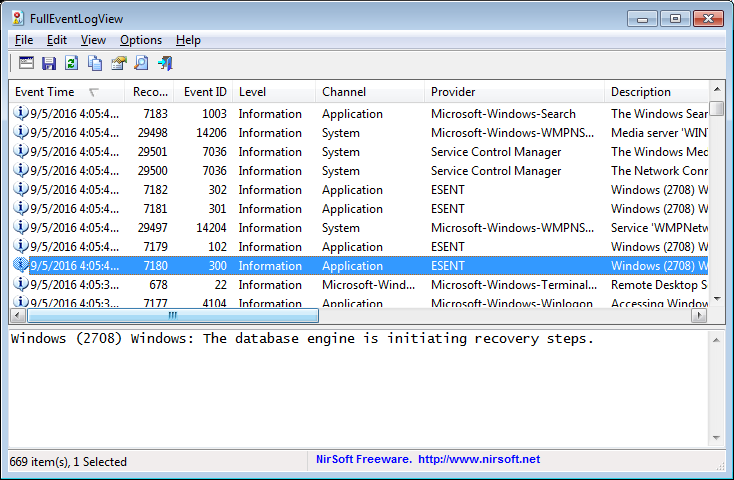 Peymer Anatoly
8